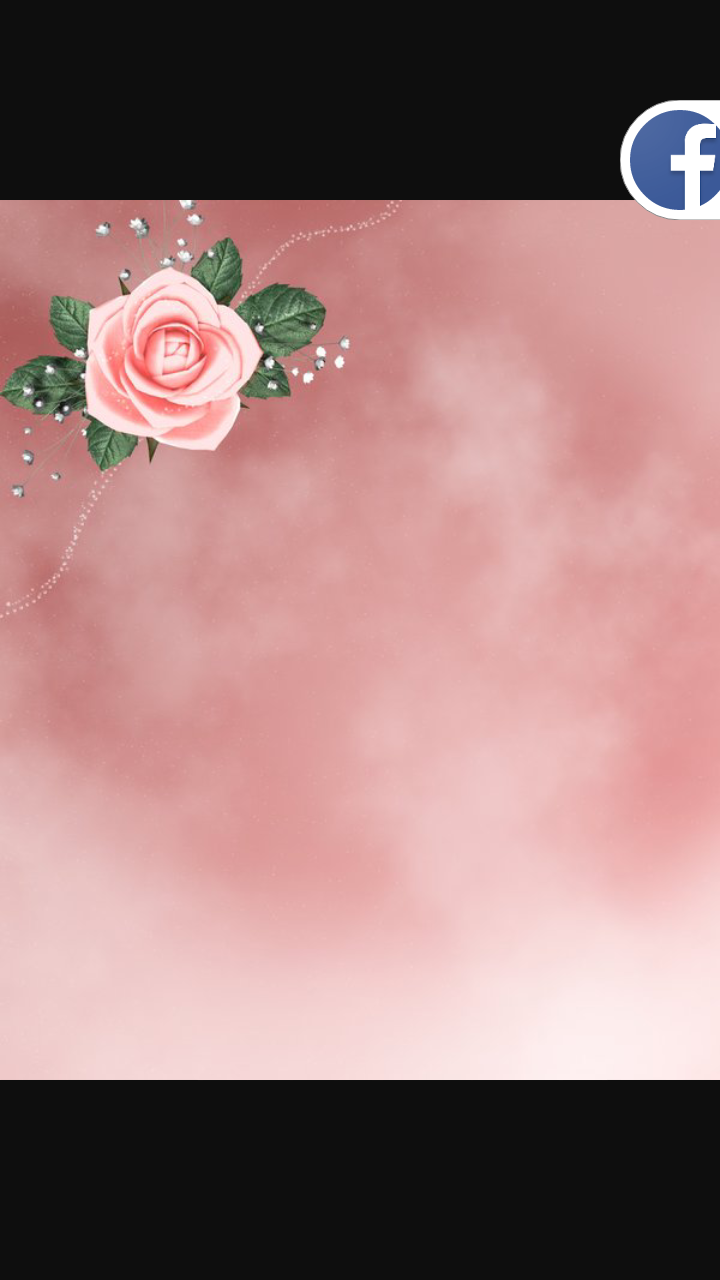 College of Veterinary Medicine 
Parasitology 
BY
Prof. Dr. Suzan A. Al-azizz
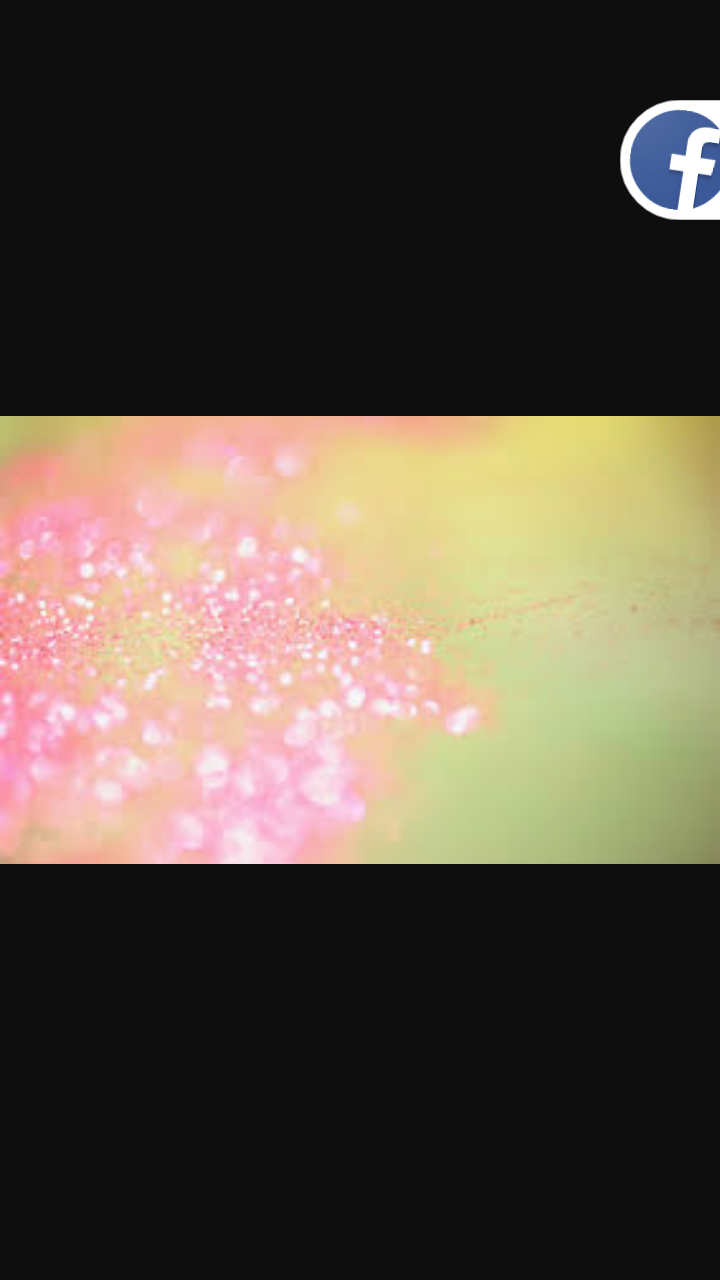 Nomenclature of Parasites:
Each parasite possesses two names, a generic and a specific that the former begins with an initial capital and the latter with an initial small letter, after which comes the designator's name followed by punctuation and finally the year. The generic and specific names are in italics but not the designator's name. For example:
The common name of intestinal roundworm of hors is named Parascaris eqourium, Linnaeus, 1758. This means that it belongs to the genus Parascaris and the name of species eqourium was given by Linnaeus in the year 1758. When the name assigned to the parasite is later transferred the correct name is written as usual followed by the original name with the year of parenthesis. 
The describing animal parasites certain rules of zoological nomenclature are followed and each phylum may be further subdivided as follows:
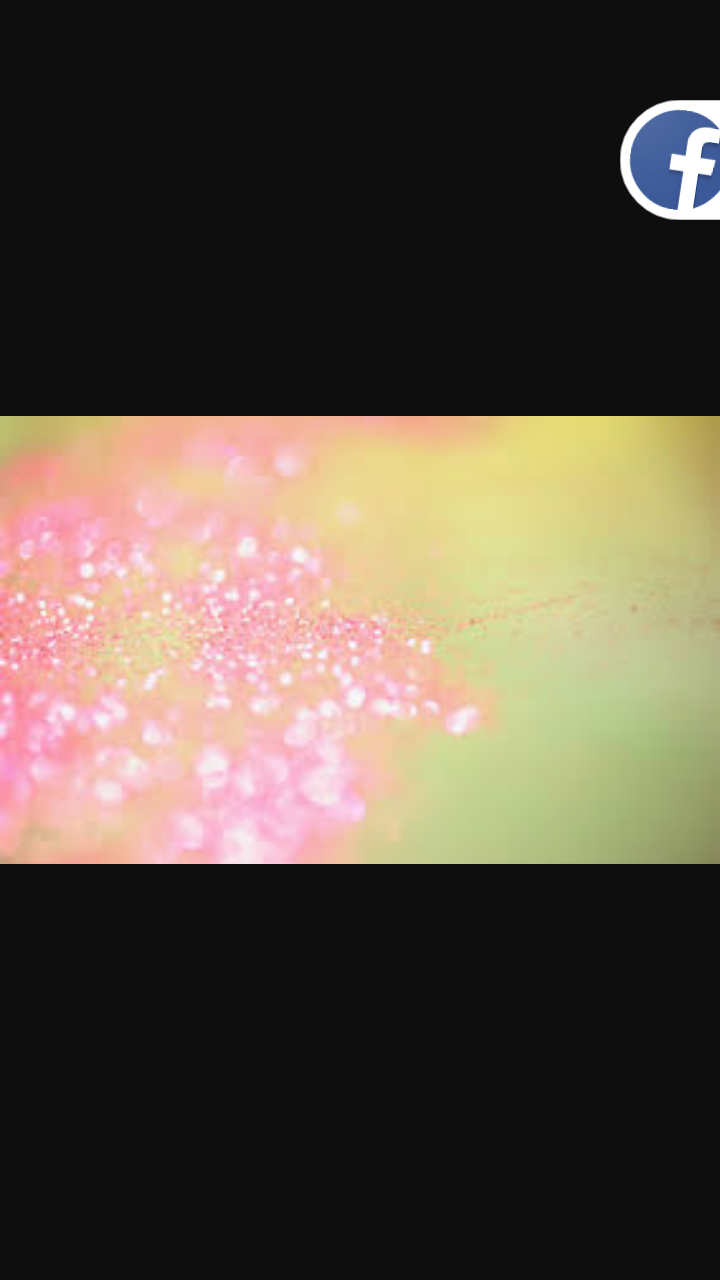 Kingdom
    Super Phylum
       Phylum
          SubPhylum
              SuperClass
                 Class
                    SubClass
                       SuperOrder
                           Order
                              SubOrder
                                  SuperFamily
                                       Family
                                           SubFamily
                                                Genus
                                                     Species
                                                        SubSpecies
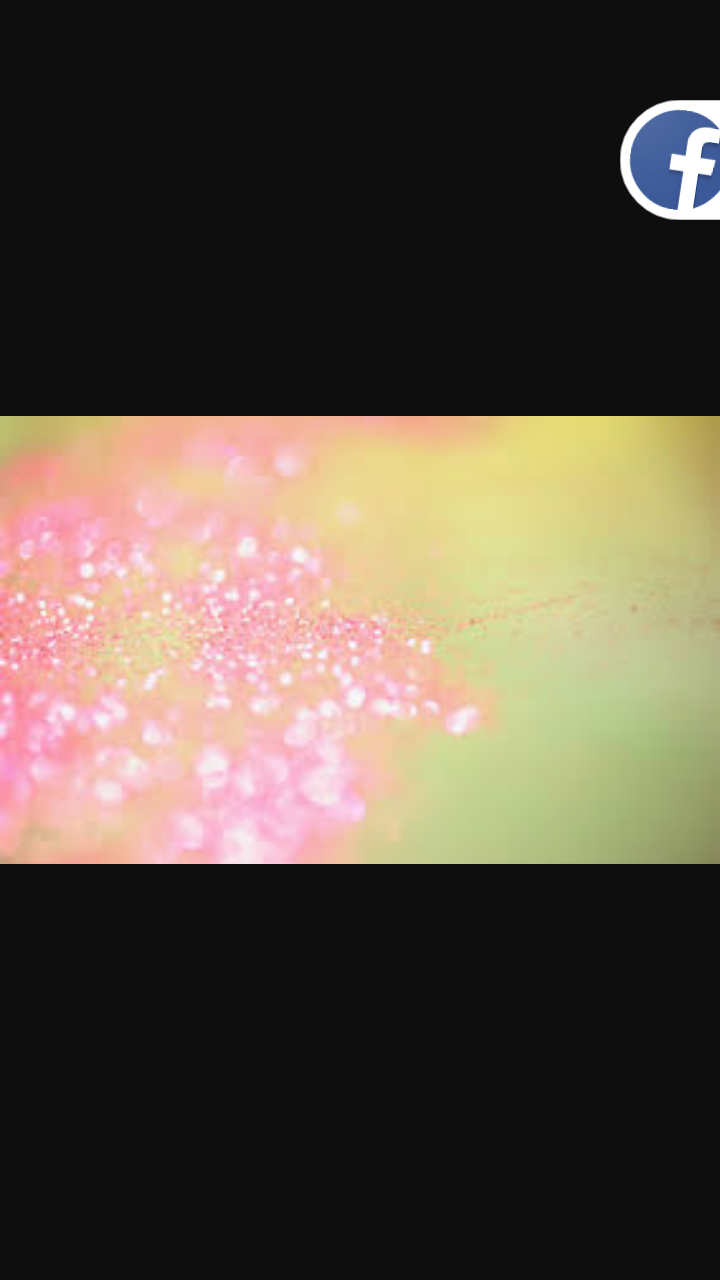 ANSWER THIS QUESTION
HOW MANY KINGDOM THAT CLASSIFY TILL NOW DAY???




IMPORTANT CONCEPTS OF PARASITIC INFECTIONS

Infection = presence of an agent that has the ability to cause disease 

Disease = the occurrence of dysfunction 

Infectious = capable of causing infection 

Infection --- Disease --- Infectious 88
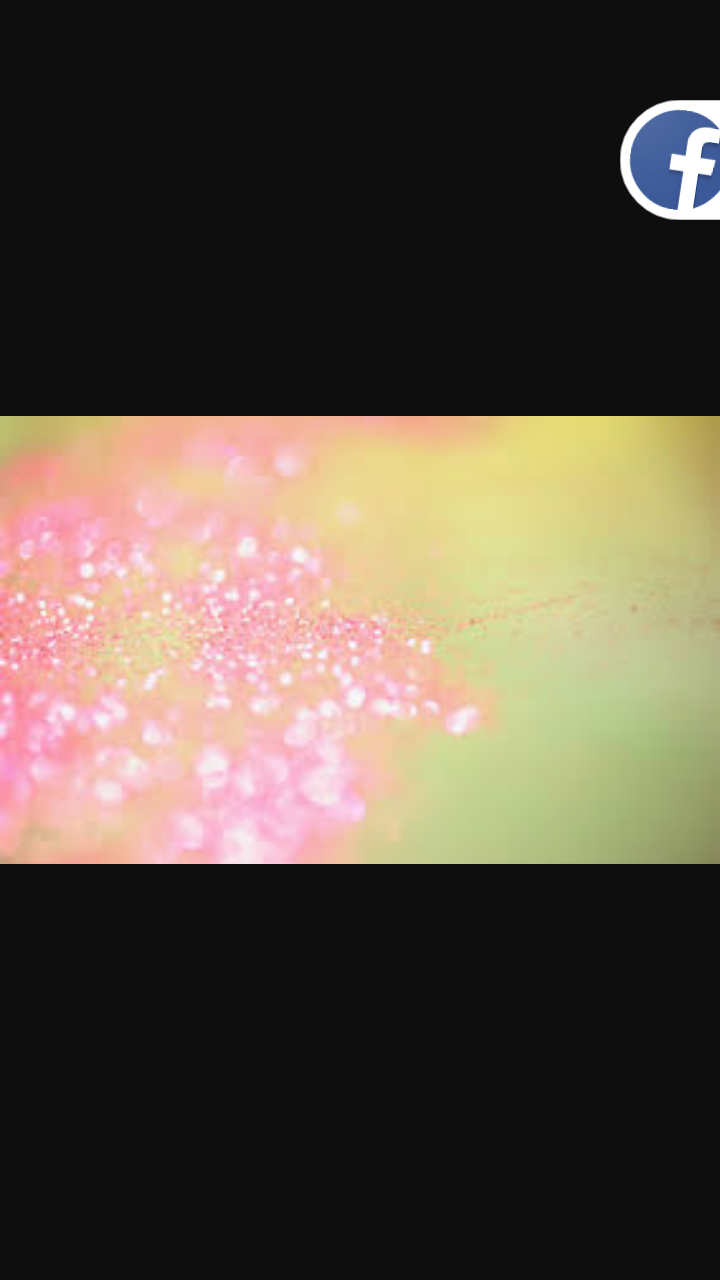 EXAMPLE:
The dog showed no adverse symptoms to the 2 female Dirofilaria immitis in its right ventricle(Infection).
1,000 juvenile Haemonchus contortus were causing severe anemia in the lamb(Infection + Disease).
Cats suffering from large bowel diarrhea due to Tritrichomonas foetus pass active trophs in their feces(Infection+ Disease+ Infectious).
The cat passed several active proglottids of the flea tapeworm, Dipylidium caninum(Infection).
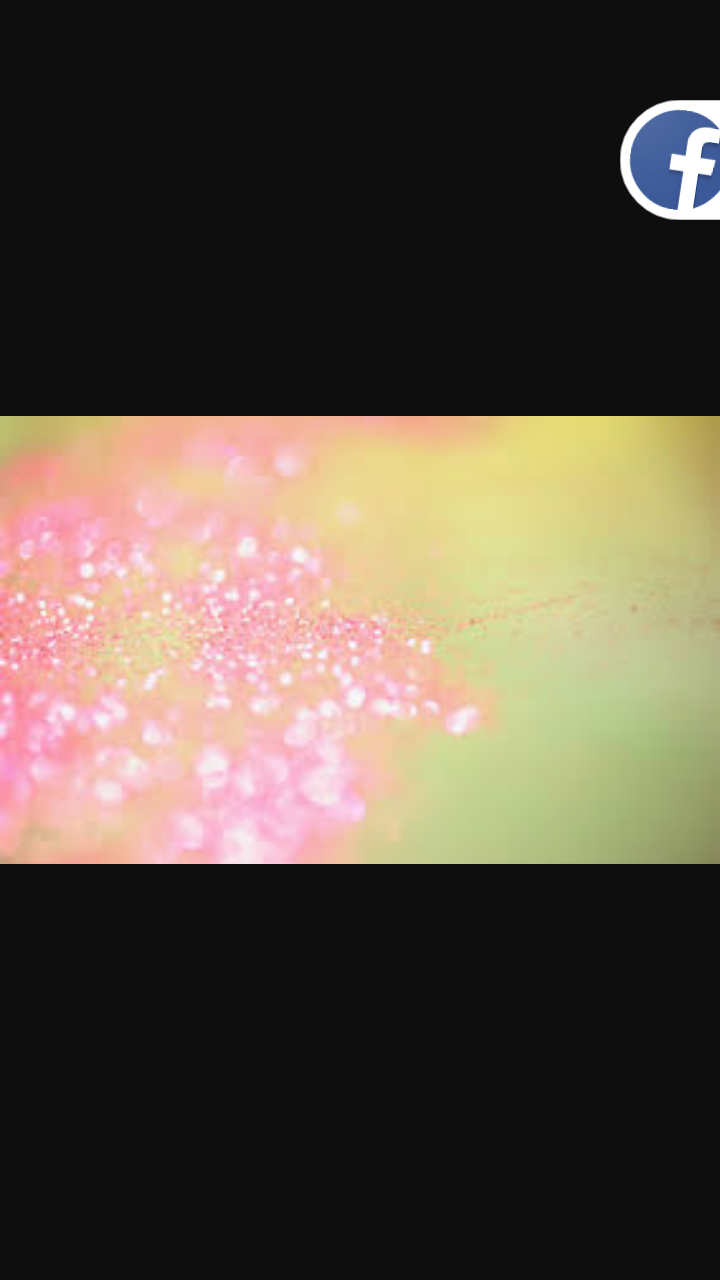 SOME TYPICAL CHARACTERISTICS OF PARASITISM 
There are different ways or characteristic of parasitism: 
 High reproductive potential, i.e. multiple fission in Apicomplexa; hermaphrodism of trematodes; parthenogenesis in Strongyloides spp.; i.e. strobilation of tapeworms for high ova output; and overall high 
 ova/larval output of many worms.
Often unique morphological or physiological specializations, loss of structures, like:
loss of digestive tract of tapeworms 
loss of wings of fleas and lice 
loss of many sensory structures of nematodes 
development and refinement of a TEGUMENT; a living external layer of digenes, cestodes and acanthocephalan that allows digestion and other functions across body surface 
development of special holdfast organs, including hooks, suckers, teeth, clamps, cutting plates, spines 
production of anti-coagulants in leeches and hookworms 
.
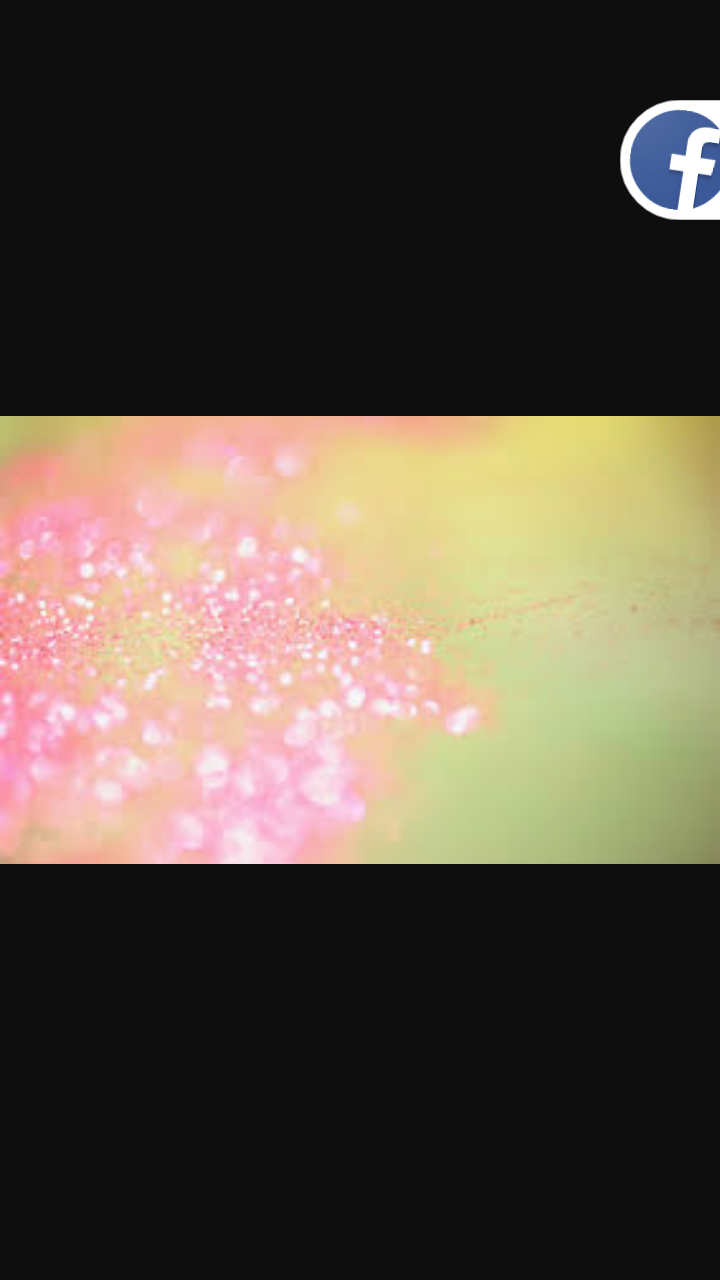 Often special site specificity.
Usually, but not always, non-lethal to host.
Generally more numerous than hosts.
Generally much smaller than host if larger, then termed a predator.
Often have evolved methods of evading host immune system, like:
Antigenic variation of trypanosomes.
Tough tegument of acanthocephalans.
Intracellular habitat of coccidian and Trichinella larvae.
Antigen acquisition of Schistosoma.
Suppression eosinophiles or neutrophil migration to the site of the parasite.
Encystment.
Ability to cleave antibodies or consume complement.
Ability to trigger certain arms of the immune response, which may in turn damage host tissue enough to facilitate parasite invasion.
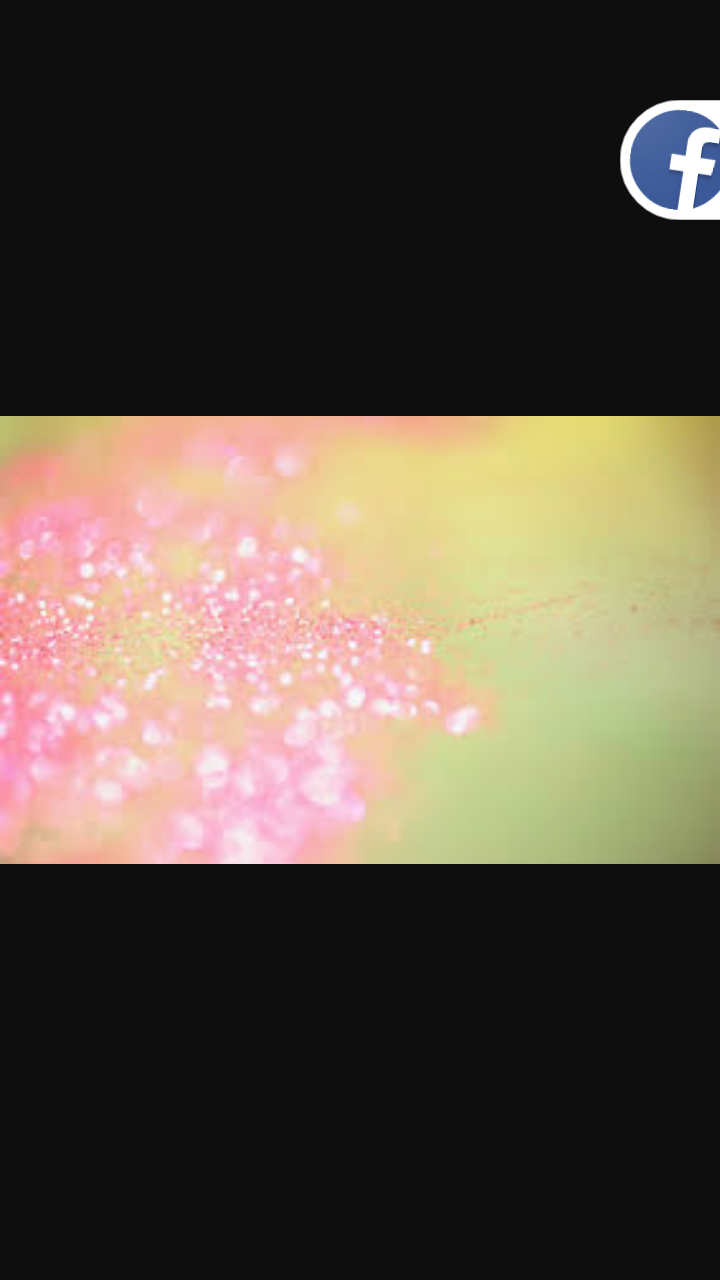 Level of pathology due to the parasitism, like:
Physical trauma: Cells-tissue destruction because of the migration of nematodes through tissues, ulceration of intestinal wall and liver by cysteine proteases of Entamoeba histolytica,  displacement of tissue or structures by hydatids, protease digestion of epithelial cells by Trichomonas virginals, ulceration due to insertion of hooks and spines into intestinal wall.
Nutritional diversion: Such as giardiasis results in diarrhea and malabsorption and Diphylobothirum absorbs vitamin B12.
Toxins/Excretory products/Immune complexes:  African trypanosomes slough antigen/Ab complexes that are absorbed by RBC's, complement activated, massive RBC lyses, as a excretory products of some trematodes and cestodes causing anaphylaxis as a fibrosis and inflammation around Schistosoma eggs in the granulomas, fibrosis, edema against adult filarids.
9. Blood loss:  hookworms which causing anemia.
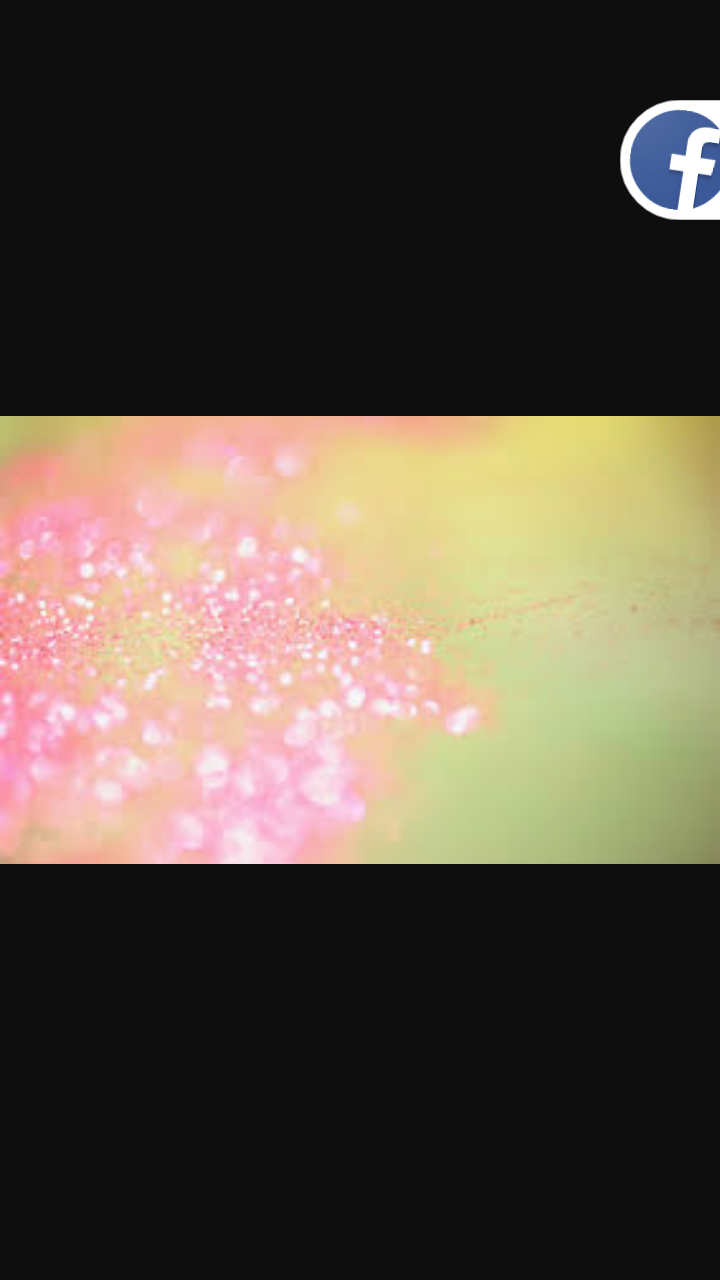 TYPICAL WAYS OF PARASITES TRANSMISSION
INGESTION from food or water / inhalation included VECTORS or/ and DIRECT PENETRATION of skin from environment.
10. Some additional terminology to be used in class of Anthroponoses in the human diseases that can be transmitted to animals.
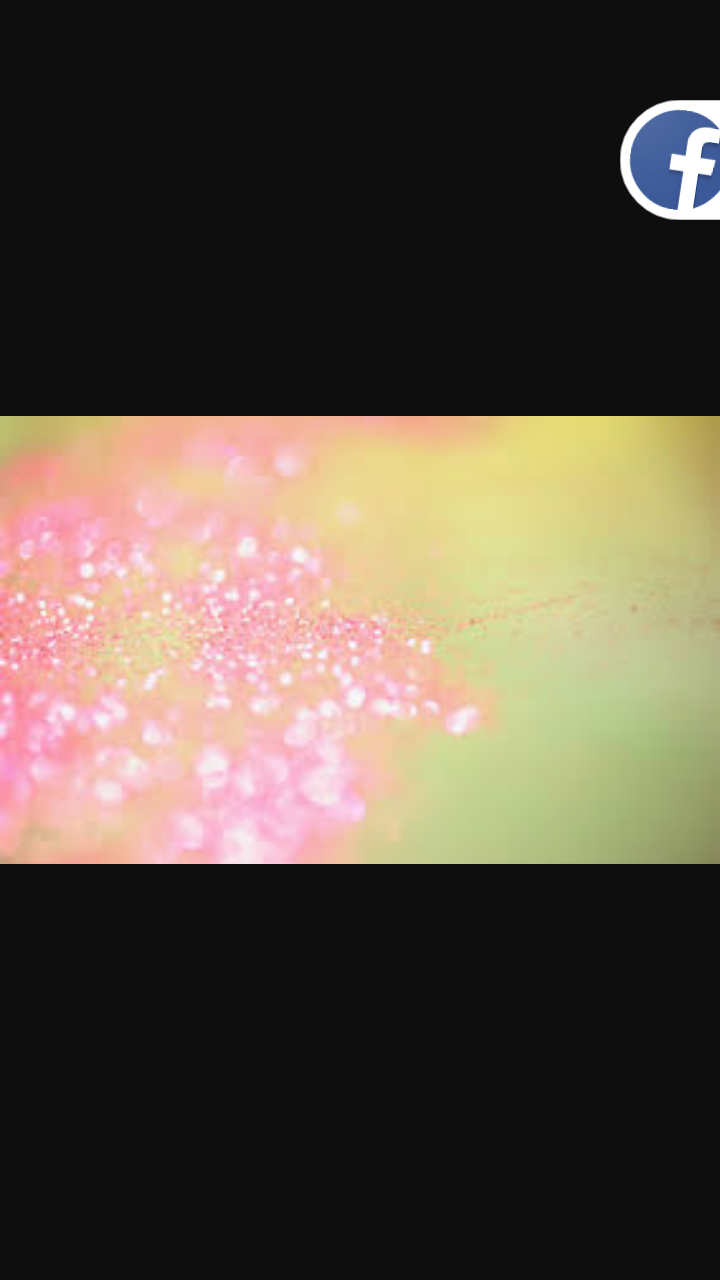 Epidemiology and Parasite Diseases in terrestrial animals

The study of defining causes, determinants of illness incidence and distribution, disease control, and prevention is referred to as “epidemiology”. In veterinary medicine the epidemiology has become important field used to investigate on the source of the disease and to assess economic losses that resulted from a disease morbidity and mortality. The epidemiology also involves addressing different categories including age, sex, religion, education, time, place, grazing system, sanitation level, anti worm administration, animal transportation and trades, and vaccination. In addition, epidemiology is used to establish a hypothesis regarding the causation of illness, and statistical tools are utilized to illustrate the link between variables and disease incidence. The main goals of the epidemiology are recapitulated as the following:
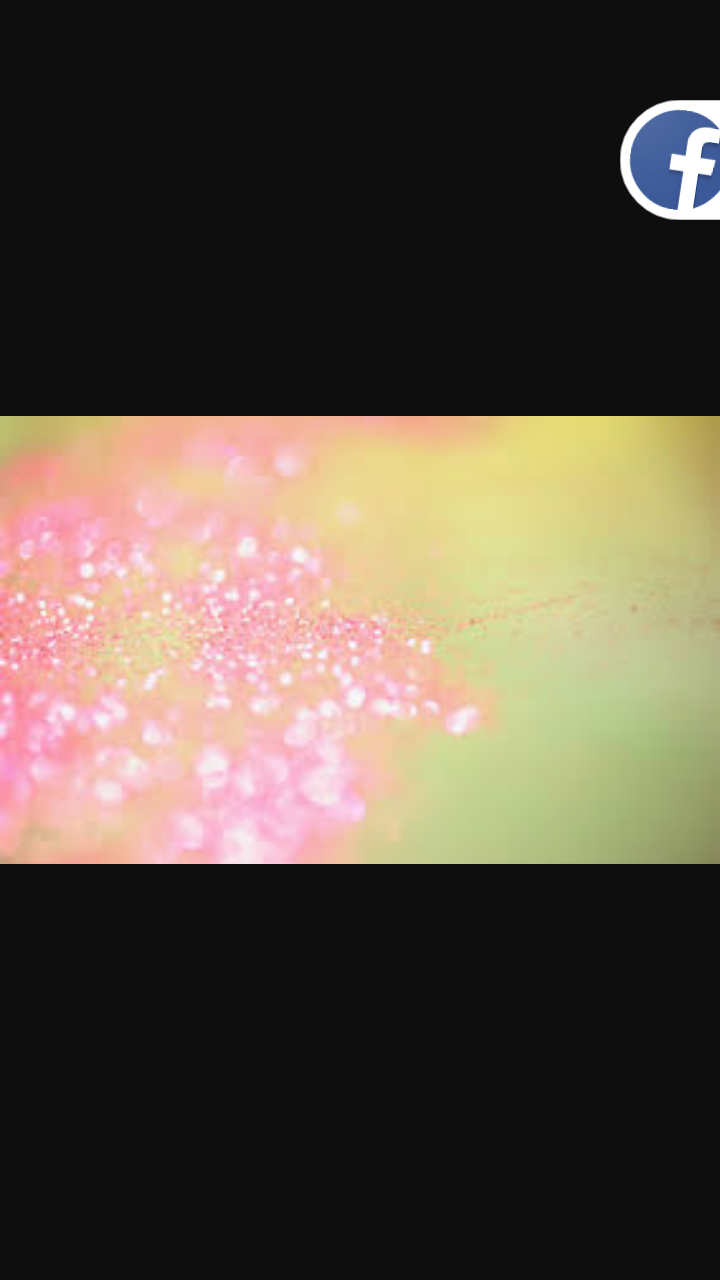 Identifying the etiological agent of a disease;
Assessing the risk factors are associated with the disease spreading;
Indicate valuable information on the environment and history of the disease;
Highlighting the significant impacts caused by the disease.
Designing effective control programme to reduce the disease and it is extent;
Monitoring and surveillance to prevent reinfection of the disease;
Incorporating biosecurity measurements to shield the community from other diseases impingement.
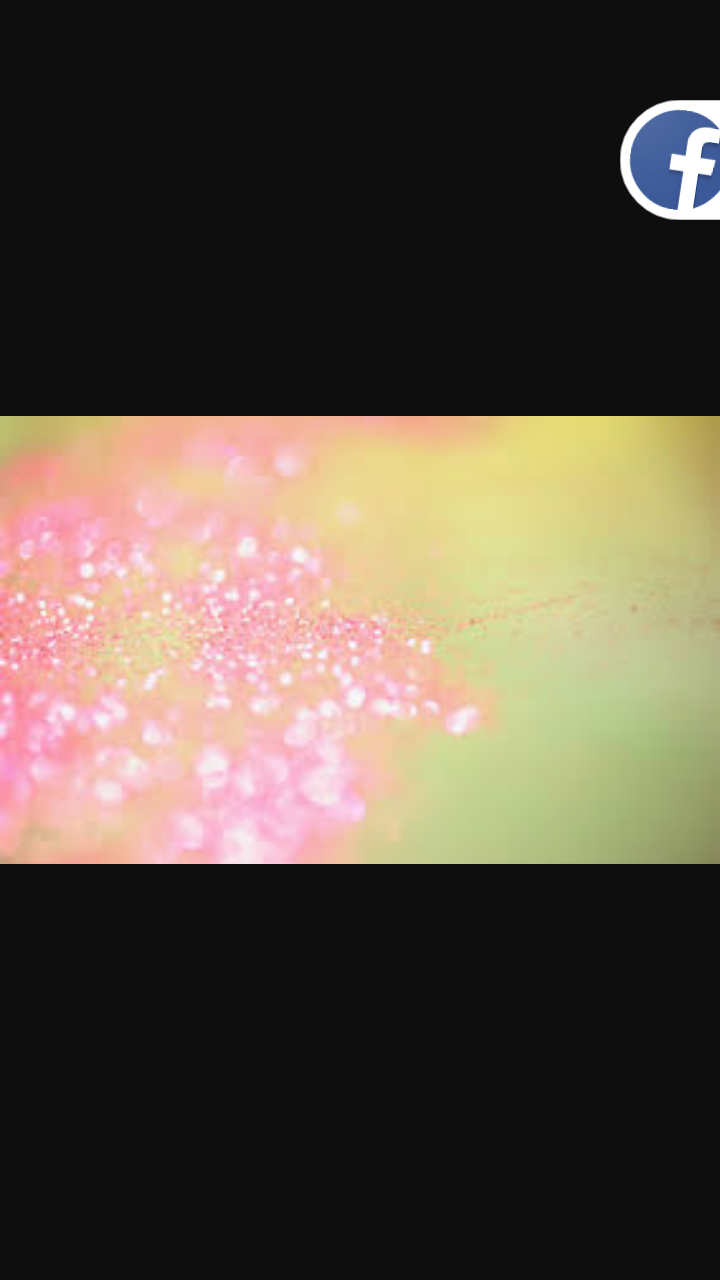 Terms are related to epidemiology based on a disease status

Endemic: is a constant persist of a disease level within a given population or certain geographical region or zone. For example, the cystic echinococcosis is endemic disease in sheep in Basrah province and other regions in Iraq because of missing control measures allowing dogs and other carnivores as a definitive host to spread the infection agent in the environment.  
Hyperendemic: (hyper means above) denote a continuity level of a disease beyond or above the expected prevalence. When a parasite is evaluated with highly prevalence rate reach to more than 30%, for example the prevalence of Toxocara canis was evaluated to be high proportion in dogs in Iraq.
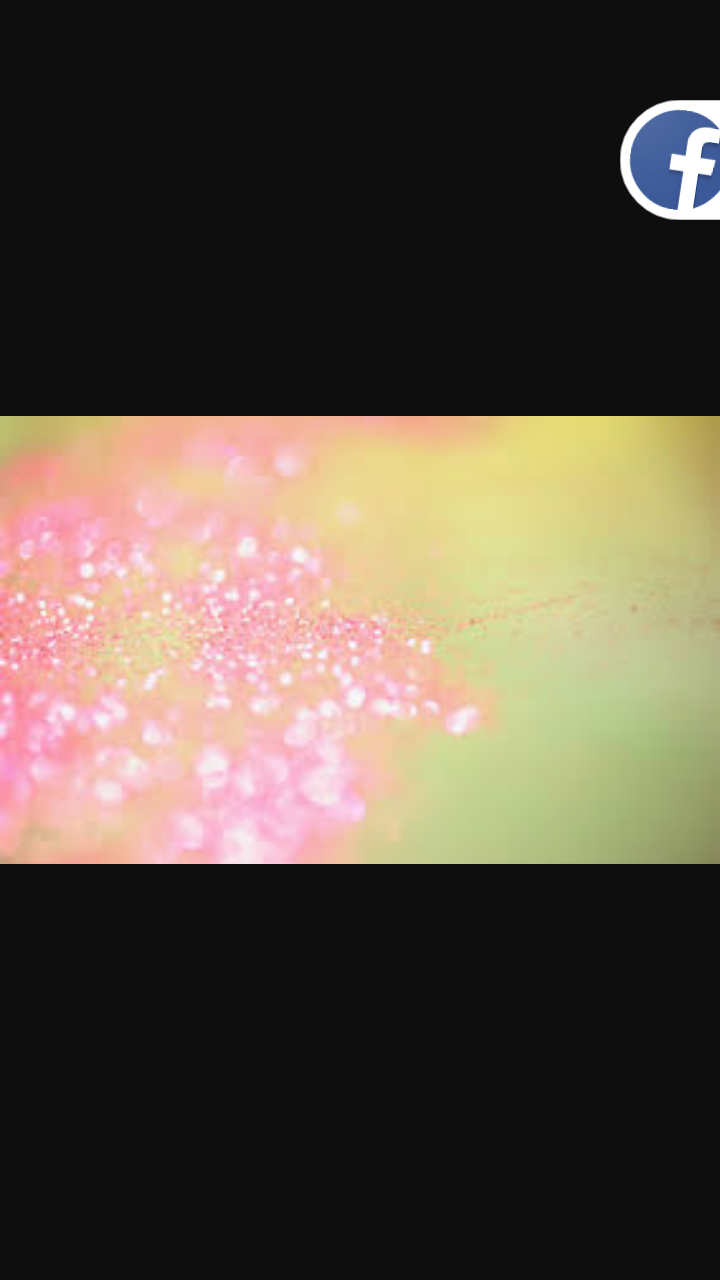 Epidemic: is referred as outbreak take place by a highly contagious disease or more transmissible to humans or animals. For example, Trypanosoma in Africa swiftly annually infect indigenous people and has been escalated due to environment condition influence of vector transmission. The species T. b. gambiense and T. b. rhodesiense are widely distributed among local residences and in a large extent between villagers, in western and eastern Africa. The disease is common in cattle being reservoir and rare transmitted by wild animals
Epizootic:(epi: upon, zoon: animal) similar to epidemic but the disease event restrictively occurs as an outbreak within animal. Highly number of new cases occur over period of time and probably responsible for animal death.
Pandemic: (pan mean across): is an epidemic that is widespread a country or continent or become worldwide spreading. The outbreak usually has largely effect a population with unstoppable reporting new cases.
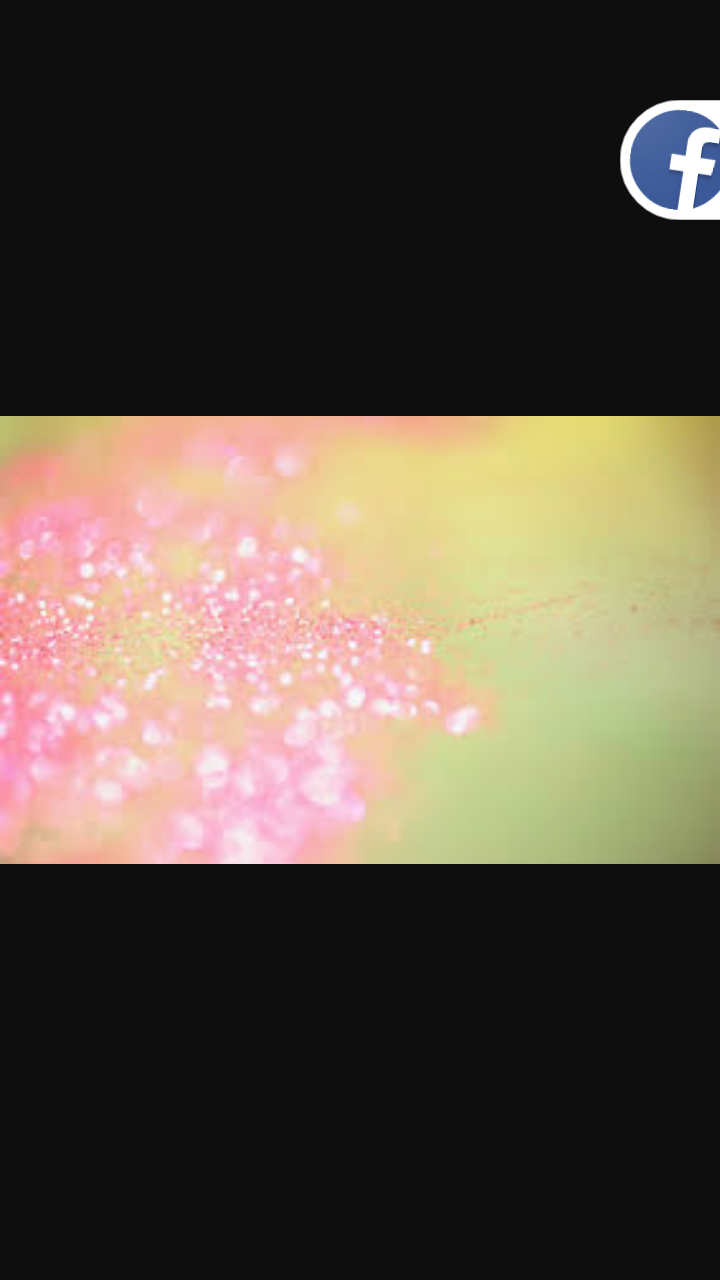 Other important epidemiological glossaries often used 
1-Aberrant host: is similar to accidental host and does not seem to play an important role in epidemiology or persist parasite life cycle. 
2- Accidental host: has similar to aberrant host in the definition.
3- Incidence: is defined as a number of new cases of a parasite disease that present in a population (animals or humans) in a certain geographic region within a defined period, for example, 20 new cases of Leishmaniasis per 100,000 persons every year). 
4-Infection: transmission of a disease or agent from a potential carrier host to a new host. 
5- Monitoring: ongoing collection of information on diseases in a population over period of time.
6- Surveillance: is a systematic ongoing collection, collation and analysis information related to animal health with timely disseminate information to the health authority to take action for the community for take warning.
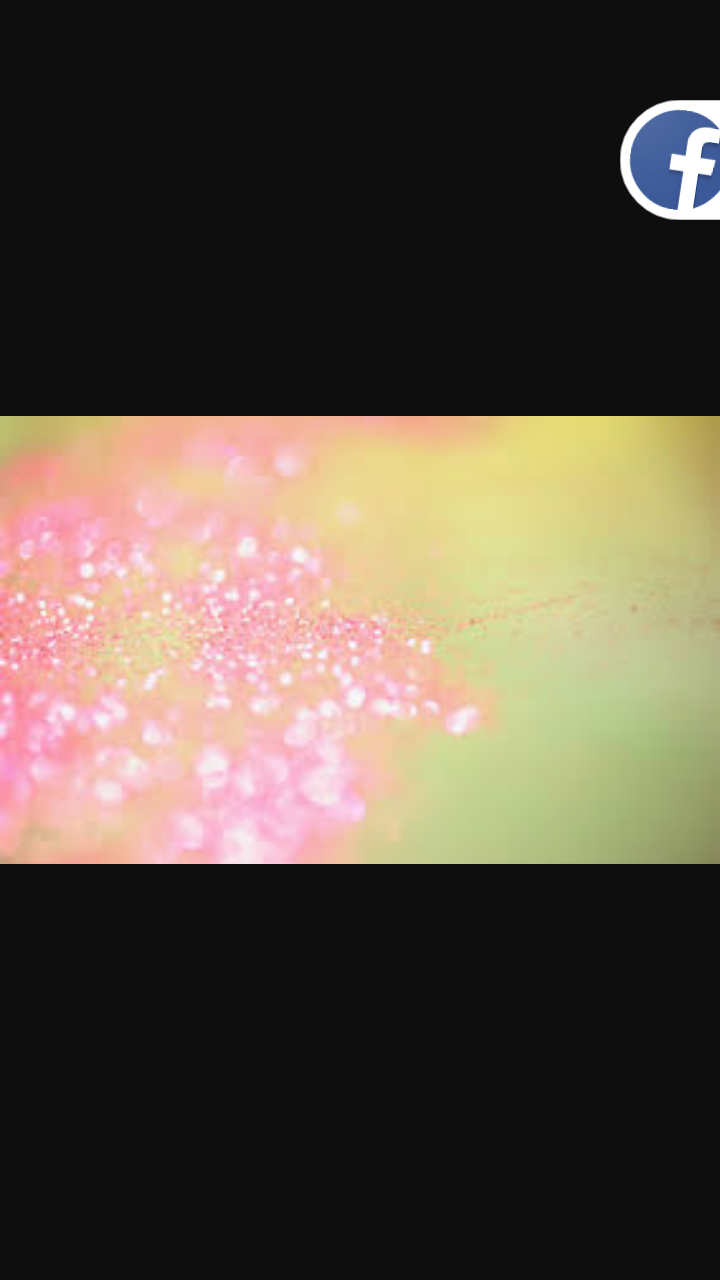 7-Morbibdity: number of animals or humans have a disease.
8- Mortality: number of deaths in population due to particular reason often diseases occurrence.
9-Screening: undergone test to diagnose a disease for those who being asymptomatic to infection.
10- Survey: collect information from samples on a disease based on a specific design study.
The epidemiology triad 
Three interrelated pillars that briefly constitutes empirical concept of epidemiology and diseases existence comprising agent, host, environment.
Agent: is any microorganism that cause a disease from the entering a host like bacteria, virus, parasite. 
Host: animal or human or even a vector when the agent entering the target host or a susceptible host. Parasite like worms (macroparasite) can be found mainly in the small intestine of humans and animals. Microparasites like schizonts can only found inhabitant and developed in tissue or blood such as Theileria and Eimeria. 
.
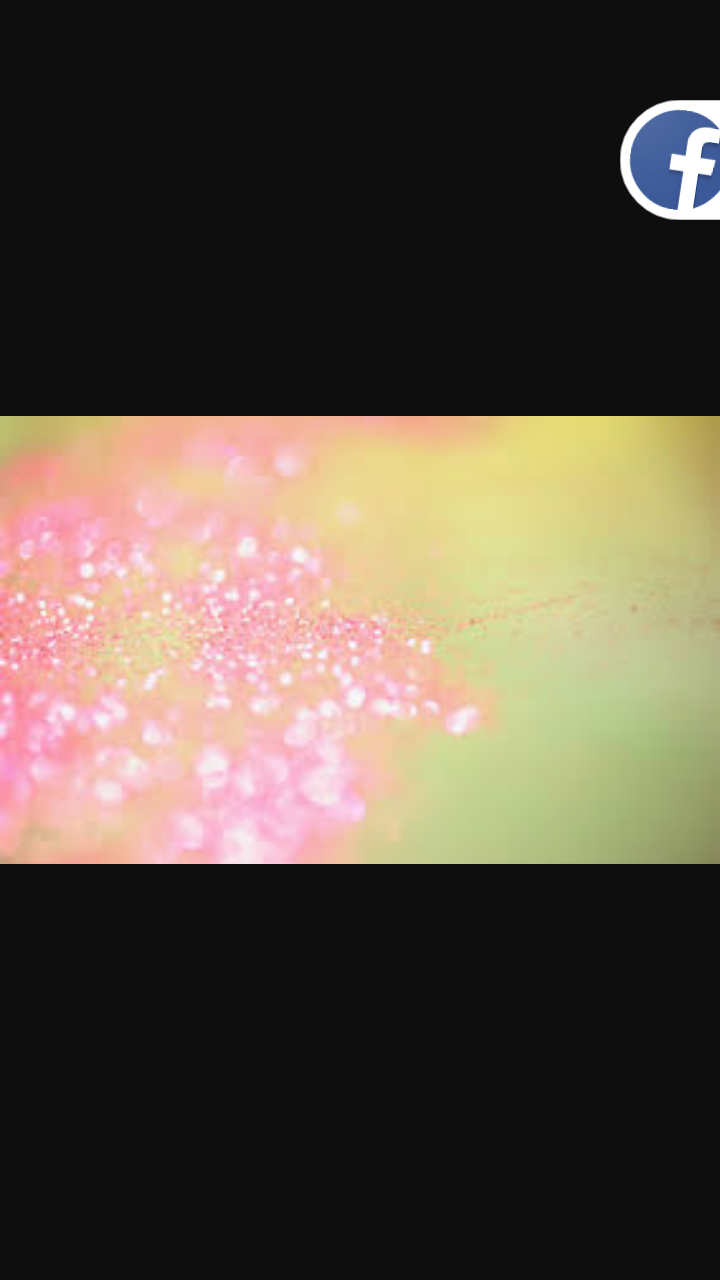 Environment: is favourable surrounding and outside condition that allow a disease to transmit to human or animal. Environmental factors fundamentally include ecological factors (temperature & humidity), in addition to social and cultures factors. Disease occurrence is often related to a specific point of time in the year because of the agent activation or propagation after dormant period. For example: ticks in sheep are more common during in the hot season. Some parasite diseases are restricted to certain geographical area because of rainfall and relevant temperature influence on existence of the infection agent.
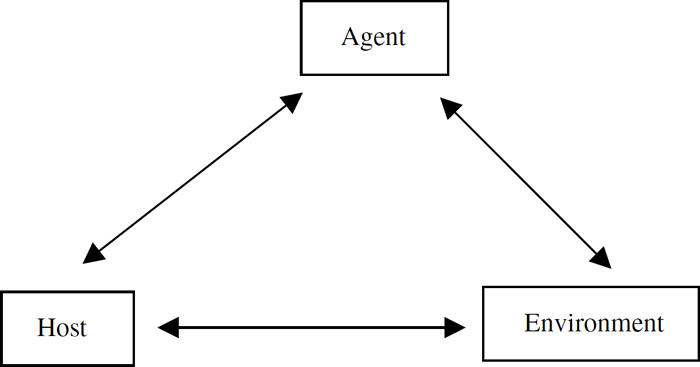 Figure 1. the triangle of epidemiology
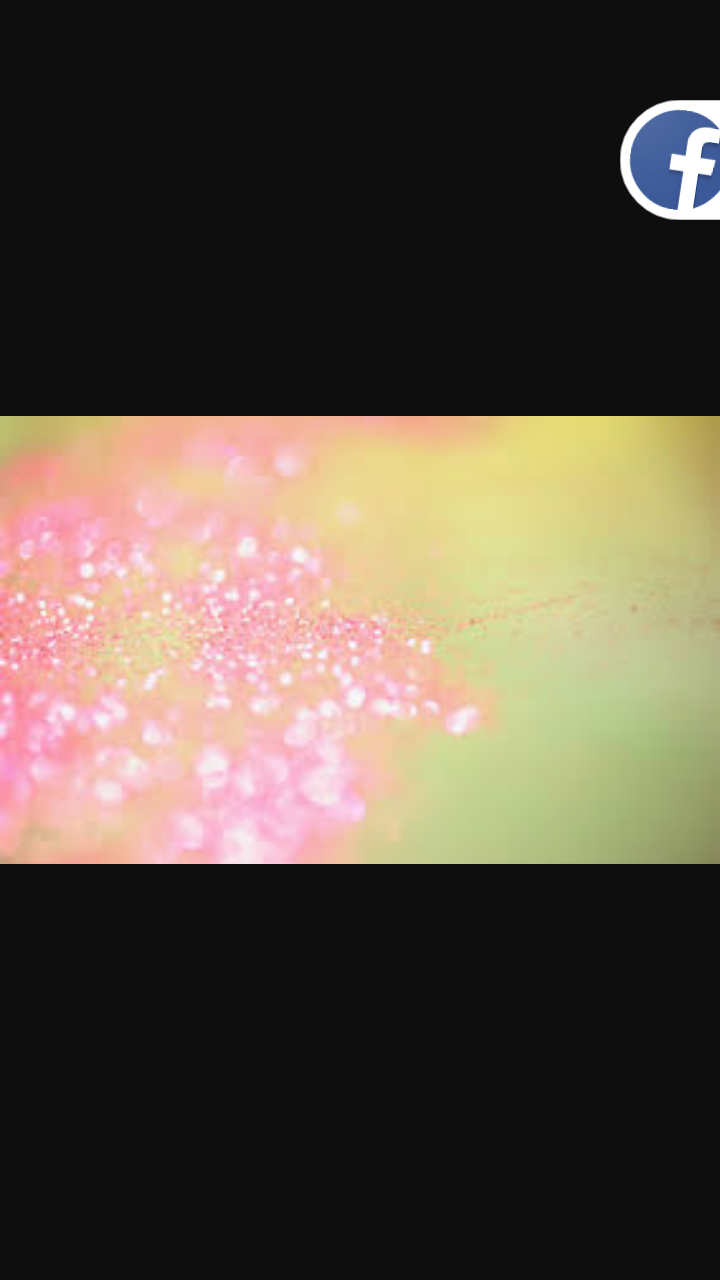 THANK YOU